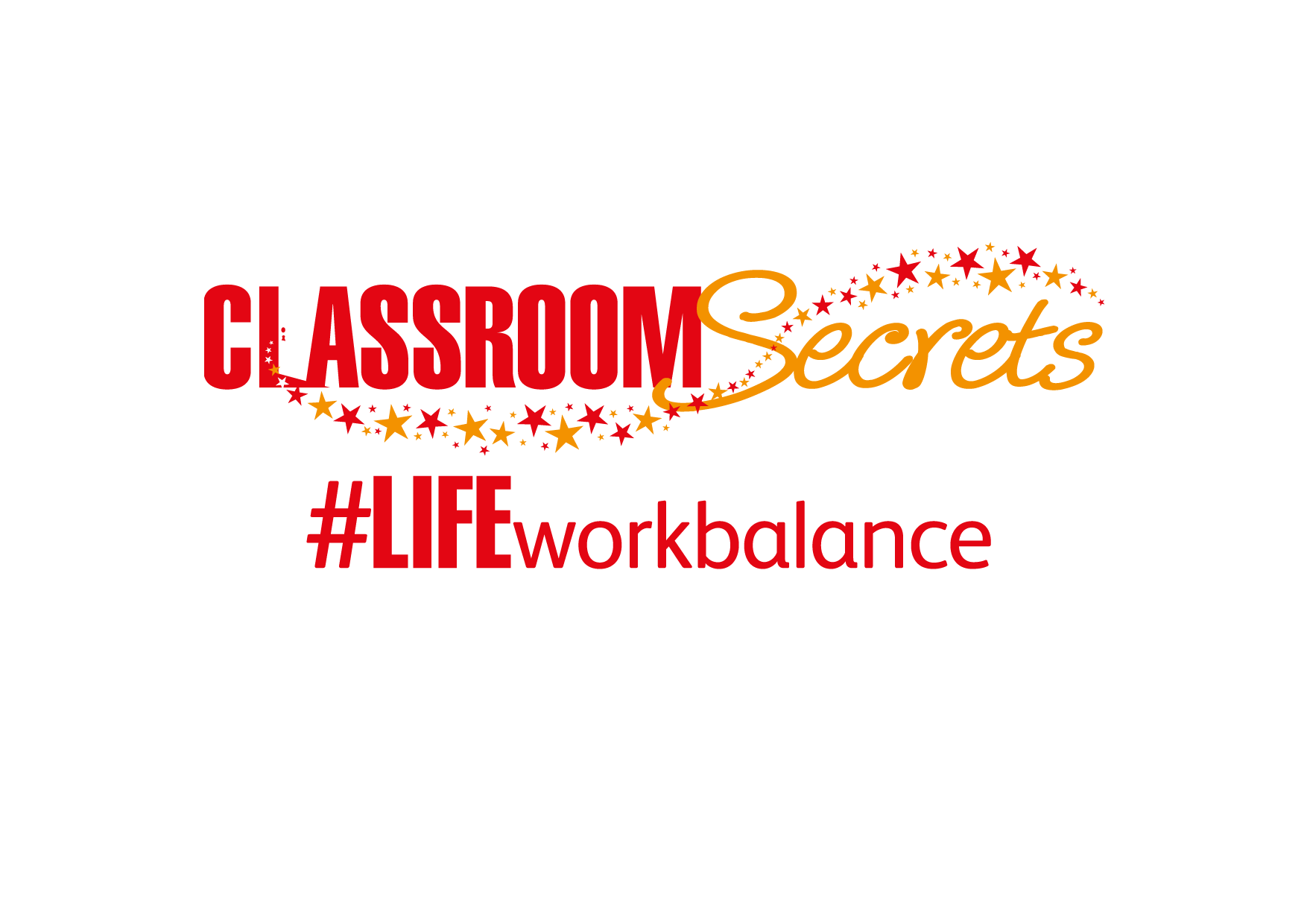 LIFE/work balance











We have started a #LIFEworkbalance campaign and we need your help to complete our LIFE/work balance survey.

We hope to publish the results soon, so please give 15 minutes of your time to help us get a true picture of school life.


Want to be a part of this campaign? Take the survey on our website and share it with your colleagues!
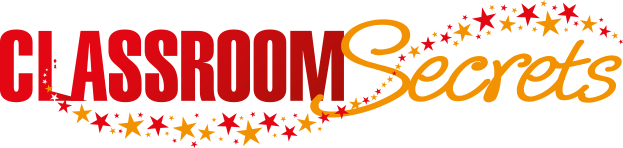 © Classroom Secrets Limited 2019
Year 6 – Summer Block 1 – Cohesion – 
Recognising Devices to Build Cohesion – Fiction 

About This Resource:

This PowerPoint has been designed to support your teaching of this small step. It includes a starter activity and an example of each question from the Varied Fluency and Application and Reasoning resources also provided in this pack. You can choose to work through all examples provided or a selection of them depending on the needs of your class.


National Curriculum Objectives:
English Year 6: Linking ideas across paragraphs using a wider range of cohesive devices: repetition of a word or phrase, grammatical connections [for example, the use of adverbials such as on the other hand, in contrast, or as a consequence], and ellipsis
English Year 6: Layout devices [for example, headings, sub-headings, columns, bullets, or tables, to structure text]
Terminology for pupils:
Ellipsis


More resources from our Grammar, Punctuation and Spelling scheme of work.


Did you like this resource? Don’t forget to review it on our website.
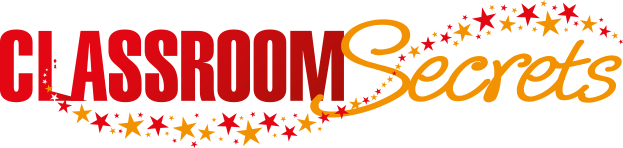 © Classroom Secrets Limited 2019
Year 6 – Summer Block 1 – Cohesion – 
Recognising Devices to Build Cohesion – Fiction 

Notes and Guidance

In Year 5 Summer Block 2, children learned to recognise and use pronouns to avoid repetition, relative clauses, adverbials, parenthesis for clarity and concise noun phrases to build cohesion.
This step consolidates children’s previous learning, and allows them to recap the devices used to build cohesion.
Pronouns are used to replace a proper noun to avoid repetition of a name. For example: If writing about a person named Millie, the proper noun would be replaced by ‘she’.
Relative clauses link ideas across sentences, avoid repetition of a noun or proper noun and vary sentence structure within a piece of writing.
Adverbials, particularly fronted adverbials, are used to build cohesion by linking ideas across sentences and paragraphs. A variety of adverbials can be used including firstly, next, secondly, as apposed to, consequently etc.
Parenthesis for clarity makes a statement clearer. For example: He made an appearance (unpaid) at a charity event for childhood cancers.
Conjunctions are used to build cohesion by linking similar ideas. For example: The time was changed because so few people could attend.
An ellipsis can be used to show where words have been omitted, such as when quoting a speaker where the whole quote is not required. For example: Mr Brown stated, ‘’The report is correct.…The location of the incident…’’ . An ellipsis can also be used where a speaker has been broken off suddenly or where a sentence has been deliberately left unfinished to build suspense.
   
Focused Questions

Why has a conjunction been added to this sentence? What extra information do we get?
Underline the cohesive devices in this paragraph.
Underline the adverbials in this paragraph.
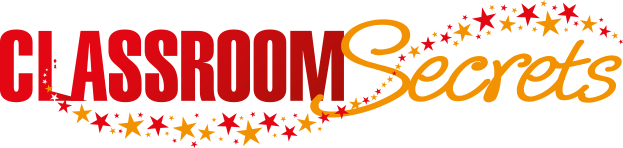 © Classroom Secrets Limited 2019
Year 6 – Summer Block 1 – Cohesion



Step 1: Recognising Devices to Build Cohesion – Fiction
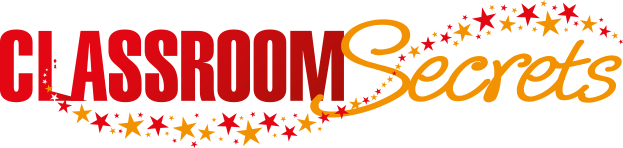 © Classroom Secrets Limited 2019
Introduction

Match each cohesive device to the correct example.
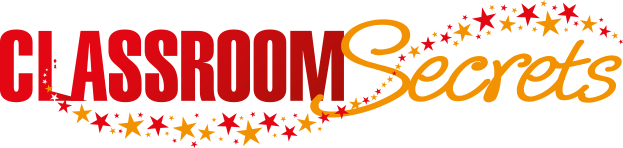 © Classroom Secrets Limited 2019
Introduction

Match each cohesive device to the correct example.
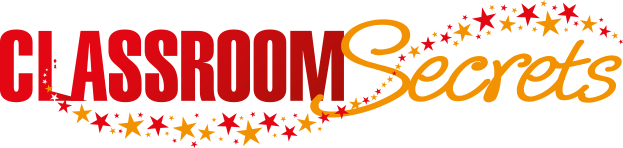 © Classroom Secrets Limited 2019
Varied Fluency 1












List all the conjunctions used in paragraph 1.
The combination of the thunderous fan chants and the pounding music from the announcement system was deafening. Kelvin tried to concentrate on what Coach Franks was saying but it was almost impossible in the din, so instead he focused on her whiteboard. Her pen scribbled furiously, leaving an ‘X’ here, an ‘O’ there, and instructional arrows all over the place. He knew the ball was going to wind up in his hands (it always did when the game was on the line) but he had to know the specific movement pattern which would ensure he was available to receive the crucial pass.

As the buzzer sounded to end the timeout, Kelvin took his place in the far corner of the court. Ready? Go! Suddenly, bodies rushed everywhere as he fought to lose his defender, zigzagging between teammates to the top of the three-point line. The pass arrived, exactly as planned! Coach Franks, who had waited years for a chance to win the championship, watched wide-eyed as Kelvin turned to shoot. She had done all she could; the team’s fate was in his hands now. He rose up, and let the ball fly…
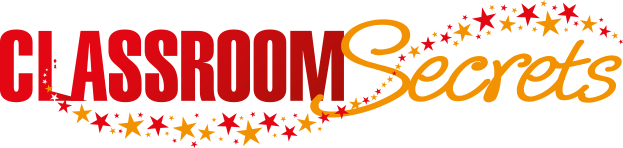 © Classroom Secrets Limited 2019
Varied Fluency 1












List all the conjunctions used in paragraph 1. 

and, but, so
The combination of the thunderous fan chants and the pounding music from the announcement system was deafening. Kelvin tried to concentrate on what Coach Franks was saying but it was almost impossible in the din, so instead he focused on her whiteboard. Her pen scribbled furiously, leaving an ‘X’ here, an ‘O’ there, and instructional arrows all over the place. He knew the ball was going to wind up in his hands (it always did when the game was on the line) but he had to know the specific movement pattern which would ensure he was available to receive the crucial pass.

As the buzzer sounded to end the timeout, Kelvin took his place in the far corner of the court. Ready? Go! Suddenly, bodies rushed everywhere as he fought to lose his defender, zigzagging between teammates to the top of the three-point line. The pass arrived, exactly as planned! Coach Franks, who had waited years for a chance to win the championship, watched wide-eyed as Kelvin turned to shoot. She had done all she could; the team’s fate was in his hands now. He rose up, and let the ball fly…
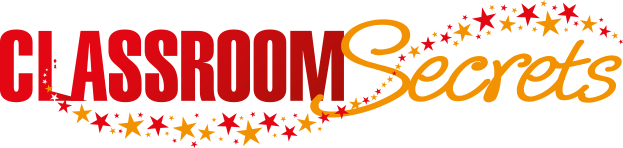 © Classroom Secrets Limited 2019
Varied Fluency 2












How many fronted adverbials are used in paragraph 2?
The combination of the thunderous fan chants and the pounding music from the announcement system was deafening. Kelvin tried to concentrate on what Coach Franks was saying but it was almost impossible in the din, so instead he focused on her whiteboard. Her pen scribbled furiously, leaving an ‘X’ here, an ‘O’ there, and instructional arrows all over the place. He knew the ball was going to wind up in his hands (it always did when the game was on the line) but he had to know the specific movement pattern which would ensure he was available to receive the crucial pass.

As the buzzer sounded to end the timeout, Kelvin took his place in the far corner of the court. Ready? Go! Suddenly, bodies rushed everywhere as he fought to lose his defender, zigzagging between teammates to the top of the three-point line. The pass arrived, exactly as planned! Coach Franks, who had waited years for a chance to win the championship, watched wide-eyed as Kelvin turned to shoot. She had done all she could; the team’s fate was in his hands now. He rose up, and let the ball fly…
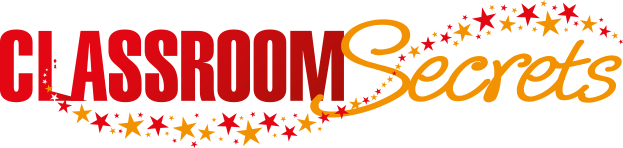 © Classroom Secrets Limited 2019
Varied Fluency 2












How many fronted adverbials are used in paragraph 2? 

two
The combination of the thunderous fan chants and the pounding music from the announcement system was deafening. Kelvin tried to concentrate on what Coach Franks was saying but it was almost impossible in the din, so instead he focused on her whiteboard. Her pen scribbled furiously, leaving an ‘X’ here, an ‘O’ there, and instructional arrows all over the place. He knew the ball was going to wind up in his hands (it always did when the game was on the line) but he had to know the specific movement pattern which would ensure he was available to receive the crucial pass.

As the buzzer sounded to end the timeout, Kelvin took his place in the far corner of the court. Ready? Go! Suddenly, bodies rushed everywhere as he fought to lose his defender, zigzagging between teammates to the top of the three-point line. The pass arrived, exactly as planned! Coach Franks, who had waited years for a chance to win the championship, watched wide-eyed as Kelvin turned to shoot. She had done all she could; the team’s fate was in his hands now. He rose up, and let the ball fly…
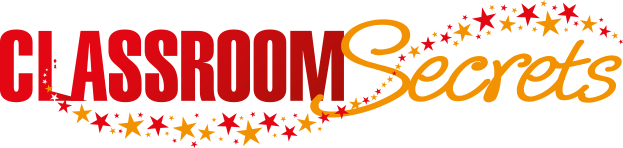 © Classroom Secrets Limited 2019
Varied Fluency 3












Which relative pronoun refers to Coach Franks in paragraph 2?
The combination of the thunderous fan chants and the pounding music from the announcement system was deafening. Kelvin tried to concentrate on what Coach Franks was saying but it was almost impossible in the din, so instead he focused on her whiteboard. Her pen scribbled furiously, leaving an ‘X’ here, an ‘O’ there, and instructional arrows all over the place. He knew the ball was going to wind up in his hands (it always did when the game was on the line) but he had to know the specific movement pattern which would ensure he was available to receive the crucial pass.

As the buzzer sounded to end the timeout, Kelvin took his place in the far corner of the court. Ready? Go! Suddenly, bodies rushed everywhere as he fought to lose his defender, zigzagging between teammates to the top of the three-point line. The pass arrived, exactly as planned! Coach Franks, who had waited years for a chance to win the championship, watched wide-eyed as Kelvin turned to shoot. She had done all she could; the team’s fate was in his hands now. He rose up, and let the ball fly…
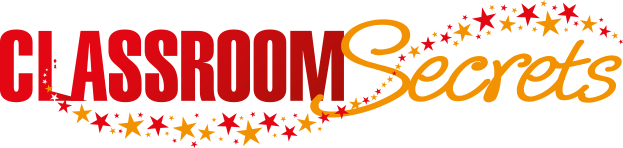 © Classroom Secrets Limited 2019
Varied Fluency 3












Which relative pronoun refers to Coach Franks in paragraph 2?

who
The combination of the thunderous fan chants and the pounding music from the announcement system was deafening. Kelvin tried to concentrate on what Coach Franks was saying but it was almost impossible in the din, so instead he focused on her whiteboard. Her pen scribbled furiously, leaving an ‘X’ here, an ‘O’ there, and instructional arrows all over the place. He knew the ball was going to wind up in his hands (it always did when the game was on the line) but he had to know the specific movement pattern which would ensure he was available to receive the crucial pass.

As the buzzer sounded to end the timeout, Kelvin took his place in the far corner of the court. Ready? Go! Suddenly, bodies rushed everywhere as he fought to lose his defender, zigzagging between teammates to the top of the three-point line. The pass arrived, exactly as planned! Coach Franks, who had waited years for a chance to win the championship, watched wide-eyed as Kelvin turned to shoot. She had done all she could; the team’s fate was in his hands now. He rose up, and let the ball fly…
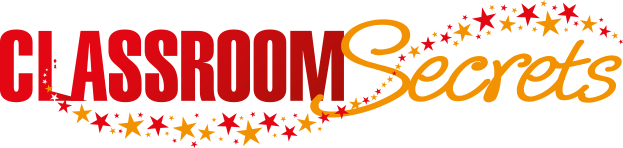 © Classroom Secrets Limited 2019
Varied Fluency 4












How has an ellipsis been used in paragraph 2?
The combination of the thunderous fan chants and the pounding music from the announcement system was deafening. Kelvin tried to concentrate on what Coach Franks was saying but it was almost impossible in the din, so instead he focused on her whiteboard. Her pen scribbled furiously, leaving an ‘X’ here, an ‘O’ there, and instructional arrows all over the place. He knew the ball was going to wind up in his hands (it always did when the game was on the line) but he had to know the specific movement pattern which would ensure he was available to receive the crucial pass.

As the buzzer sounded to end the timeout, Kelvin took his place in the far corner of the court. Ready? Go! Suddenly, bodies rushed everywhere as he fought to lose his defender, zigzagging between teammates to the top of the three-point line. The pass arrived, exactly as planned! Coach Franks, who had waited years for a chance to win the championship, watched wide-eyed as Kelvin turned to shoot. She had done all she could; the team’s fate was in his hands now. He rose up, and let the ball fly…
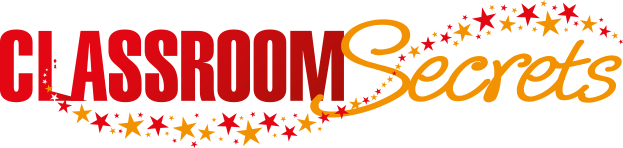 © Classroom Secrets Limited 2019
Varied Fluency 4












How has an ellipsis been used in paragraph 2?

It has been used to build suspense.
The combination of the thunderous fan chants and the pounding music from the announcement system was deafening. Kelvin tried to concentrate on what Coach Franks was saying but it was almost impossible in the din, so instead he focused on her whiteboard. Her pen scribbled furiously, leaving an ‘X’ here, an ‘O’ there, and instructional arrows all over the place. He knew the ball was going to wind up in his hands (it always did when the game was on the line) but he had to know the specific movement pattern which would ensure he was available to receive the crucial pass.

As the buzzer sounded to end the timeout, Kelvin took his place in the far corner of the court. Ready? Go! Suddenly, bodies rushed everywhere as he fought to lose his defender, zigzagging between teammates to the top of the three-point line. The pass arrived, exactly as planned! Coach Franks, who had waited years for a chance to win the championship, watched wide-eyed as Kelvin turned to shoot. She had done all she could; the team’s fate was in his hands now. He rose up, and let the ball fly…
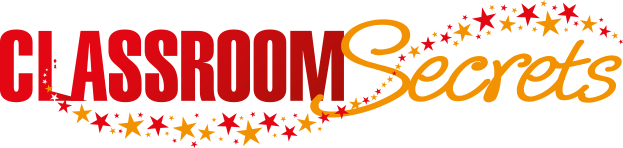 © Classroom Secrets Limited 2019
Varied Fluency 5












In the second sentence of paragraph 1, has the author used a relative clause or conjunctions to give extra information?
The combination of the thunderous fan chants and the pounding music from the announcement system was deafening. Kelvin tried to concentrate on what Coach Franks was saying but it was almost impossible in the din, so instead he focused on her whiteboard. Her pen scribbled furiously, leaving an ‘X’ here, an ‘O’ there, and instructional arrows all over the place. He knew the ball was going to wind up in his hands (it always did when the game was on the line) but he had to know the specific movement pattern which would ensure he was available to receive the crucial pass.

As the buzzer sounded to end the timeout, Kelvin took his place in the far corner of the court. Ready? Go! Suddenly, bodies rushed everywhere as he fought to lose his defender, zigzagging between teammates to the top of the three-point line. The pass arrived, exactly as planned! Coach Franks, who had waited years for a chance to win the championship, watched wide-eyed as Kelvin turned to shoot. She had done all she could; the team’s fate was in his hands now. He rose up, and let the ball fly…
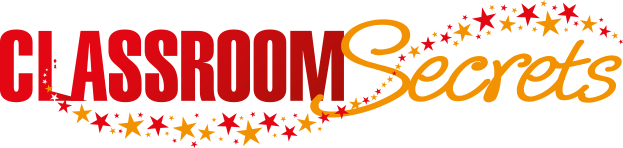 © Classroom Secrets Limited 2019
Varied Fluency 5












In the second sentence of paragraph 1, has the author used a relative clause or conjunctions to give extra information?

conjunctions
The combination of the thunderous fan chants and the pounding music from the announcement system was deafening. Kelvin tried to concentrate on what Coach Franks was saying but it was almost impossible in the din, so instead he focused on her whiteboard. Her pen scribbled furiously, leaving an ‘X’ here, an ‘O’ there, and instructional arrows all over the place. He knew the ball was going to wind up in his hands (it always did when the game was on the line) but he had to know the specific movement pattern which would ensure he was available to receive the crucial pass.

As the buzzer sounded to end the timeout, Kelvin took his place in the far corner of the court. Ready? Go! Suddenly, bodies rushed everywhere as he fought to lose his defender, zigzagging between teammates to the top of the three-point line. The pass arrived, exactly as planned! Coach Franks, who had waited years for a chance to win the championship, watched wide-eyed as Kelvin turned to shoot. She had done all she could; the team’s fate was in his hands now. He rose up, and let the ball fly…
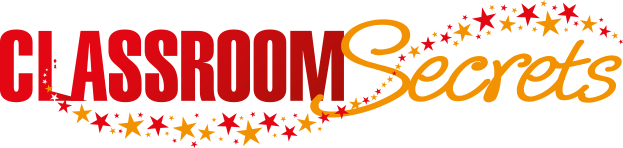 © Classroom Secrets Limited 2019
Reasoning 1











Explain why the writer has used a relative clause in paragraph 1.
Thousands upon thousands of litres of water poured down the Yellowrock Cascades every single day. Sabi, who relished any challenge that got her adrenaline pumping, laughed wildly as the torrent launched her kayak over another drop. A cloud of droplets exploded as she landed, soaking her grinning face. “This is a proper adventure!” she thought as she guided herself past a jutting rock. 

A mile or so downstream, the river cast itself over the lip of Wolf Falls, which was easily the highest waterfall in the state. Sabi had been advised to pull over to the bank long before she reached the drop, but some of the most thrilling kayaking on the river could be found in the final run down to the falls. She pressed on.

In the midst of that final section of rapids, Sabi was too enthralled to notice the increasing speed and power of the water. Onwards she rushed, drawing closer and closer to the edge…
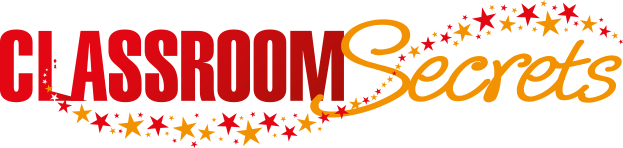 © Classroom Secrets Limited 2019
Reasoning 1











Explain why the writer has used a relative clause in paragraph 1.The relative clause…
Thousands upon thousands of litres of water poured down the Yellowrock Cascades every single day. Sabi, who relished any challenge that got her adrenaline pumping, laughed wildly as the torrent launched her kayak over another drop. A cloud of droplets exploded as she landed, soaking her grinning face. “This is a proper adventure!” she thought as she guided herself past a jutting rock. 

A mile or so downstream, the river cast itself over the lip of Wolf Falls, which was easily the highest waterfall in the state. Sabi had been advised to pull over to the bank long before she reached the drop, but some of the most thrilling kayaking on the river could be found in the final run down to the falls. She pressed on.

In the midst of that final section of rapids, Sabi was too enthralled to notice the increasing speed and power of the water. Onwards she rushed, drawing closer and closer to the edge…
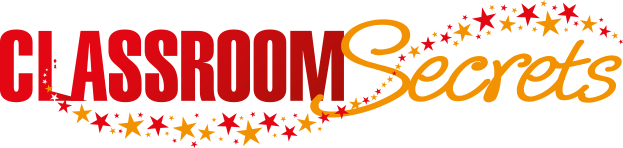 © Classroom Secrets Limited 2019
Reasoning 1











Explain why the writer has used a relative clause in paragraph 1.

The relative clause gives us more information about Sabi.
Thousands upon thousands of litres of water poured down the Yellowrock Cascades every single day. Sabi, who relished any challenge that got her adrenaline pumping, laughed wildly as the torrent launched her kayak over another drop. A cloud of droplets exploded as she landed, soaking her grinning face. “This is a proper adventure!” she thought as she guided herself past a jutting rock. 

A mile or so downstream, the river cast itself over the lip of Wolf Falls, which was easily the highest waterfall in the state. Sabi had been advised to pull over to the bank long before she reached the drop, but some of the most thrilling kayaking on the river could be found in the final run down to the falls. She pressed on.

In the midst of that final section of rapids, Sabi was too enthralled to notice the increasing speed and power of the water. Onwards she rushed, drawing closer and closer to the edge…
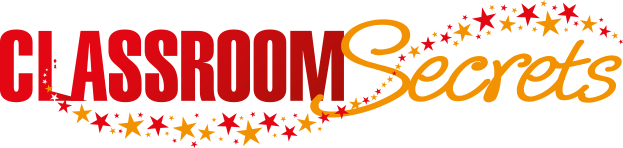 © Classroom Secrets Limited 2019
Application 1











Write the first two sentences of the next paragraph. Include a relative clause.
Thousands upon thousands of litres of water poured down the Yellowrock Cascades every single day. Sabi, who relished any challenge that got her adrenaline pumping, laughed wildly as the torrent launched her kayak over another drop. A cloud of droplets exploded as she landed, soaking her grinning face. “This is a proper adventure!” she thought as she guided herself past a jutting rock. 

A mile or so downstream, the river cast itself over the lip of Wolf Falls, which was easily the highest waterfall in the state. Sabi had been advised to pull over to the bank long before she reached the drop, but some of the most thrilling kayaking on the river could be found in the final run down to the falls. She pressed on.

In the midst of that final section of rapids, Sabi was too enthralled to notice the increasing speed and power of the water. Onwards she rushed, drawing closer and closer to the edge…
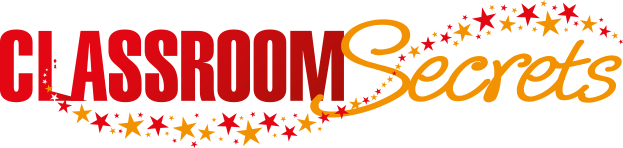 © Classroom Secrets Limited 2019
Application 1











Write the first two sentences of the next paragraph. Include a relative clause.

Various answers, for example: 

All too late, she realised she was out of control. Sabi, who was not normally a fearful girl, began to panic.
Thousands upon thousands of litres of water poured down the Yellowrock Cascades every single day. Sabi, who relished any challenge that got her adrenaline pumping, laughed wildly as the torrent launched her kayak over another drop. A cloud of droplets exploded as she landed, soaking her grinning face. “This is a proper adventure!” she thought as she guided herself past a jutting rock. 

A mile or so downstream, the river cast itself over the lip of Wolf Falls, which was easily the highest waterfall in the state. Sabi had been advised to pull over to the bank long before she reached the drop, but some of the most thrilling kayaking on the river could be found in the final run down to the falls. She pressed on.

In the midst of that final section of rapids, Sabi was too enthralled to notice the increasing speed and power of the water. Onwards she rushed, drawing closer and closer to the edge…
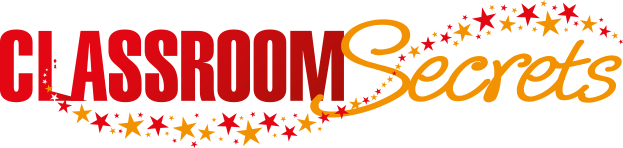 © Classroom Secrets Limited 2019
Reasoning 2











If you were going to add extra information to the last sentence of paragraph 2, would you use a relative clause, a fronted adverbial or parenthesis? Why?
Thousands upon thousands of litres of water poured down the Yellowrock Cascades every single day. Sabi, who relished any challenge that got her adrenaline pumping, laughed wildly as the torrent launched her kayak over another drop. A cloud of droplets exploded as she landed, soaking her grinning face. “This is a proper adventure!” she thought as she guided herself past a jutting rock. 

A mile or so downstream, the river cast itself over the lip of Wolf Falls, which was easily the highest waterfall in the state. Sabi had been advised to pull over to the bank long before she reached the drop, but some of the most thrilling kayaking on the river could be found in the final run down to the falls. She pressed on.

In the midst of that final section of rapids, Sabi was too enthralled to notice the increasing speed and power of the water. Onwards she rushed, drawing closer and closer to the edge…
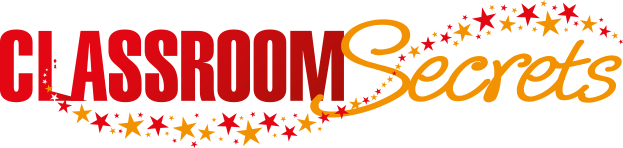 © Classroom Secrets Limited 2019
Reasoning 2











If you were going to add extra information to the last sentence of paragraph 2, would you use a relative clause, a fronted adverbial or parenthesis? Why?

Various answers, for example: 

A fronted adverbial could help describe her actions (e.g. Foolishly, she pressed on).
Thousands upon thousands of litres of water poured down the Yellowrock Cascades every single day. Sabi, who relished any challenge that got her adrenaline pumping, laughed wildly as the torrent launched her kayak over another drop. A cloud of droplets exploded as she landed, soaking her grinning face. “This is a proper adventure!” she thought as she guided herself past a jutting rock. 

A mile or so downstream, the river cast itself over the lip of Wolf Falls, which was easily the highest waterfall in the state. Sabi had been advised to pull over to the bank long before she reached the drop, but some of the most thrilling kayaking on the river could be found in the final run down to the falls. She pressed on.

In the midst of that final section of rapids, Sabi was too enthralled to notice the increasing speed and power of the water. Onwards she rushed, drawing closer and closer to the edge…
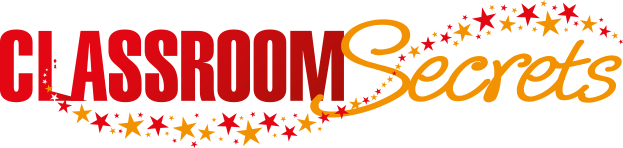 © Classroom Secrets Limited 2019